Mandela (Bring Him Back Home)
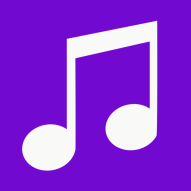 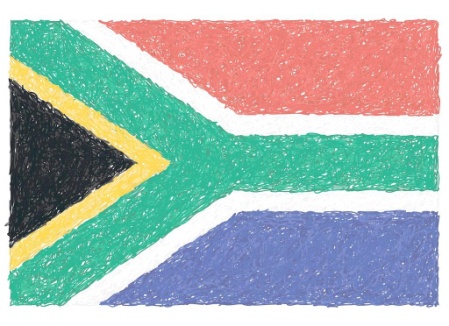 MV
人教版高中英语M1U5
Nelson Mandela - a modern hero
温嘉恩
华南师范大学外文学院
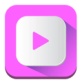 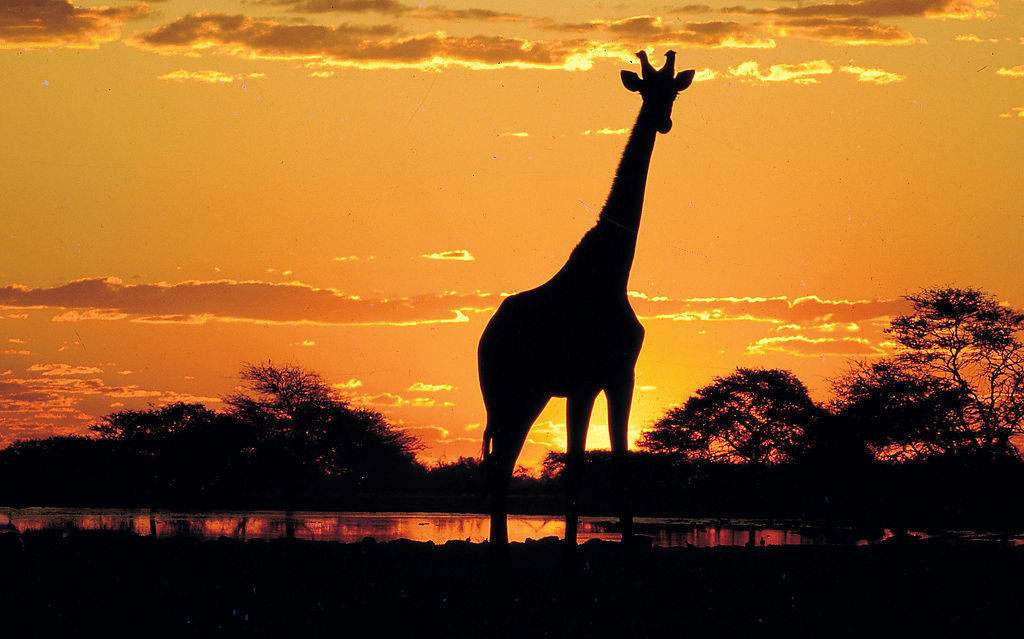 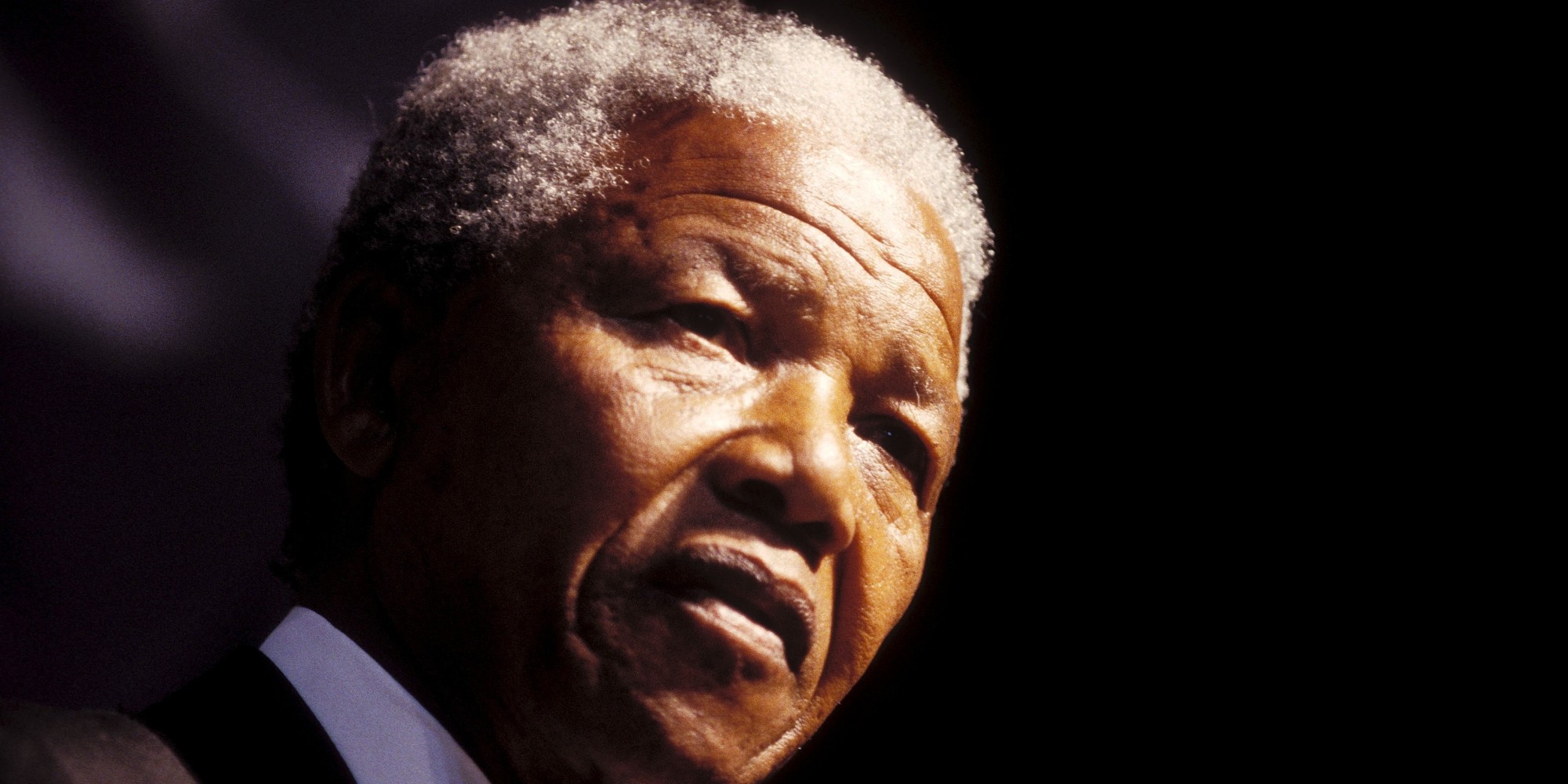 Bring back Nelson Mandela
Soweto
Bring him back home to
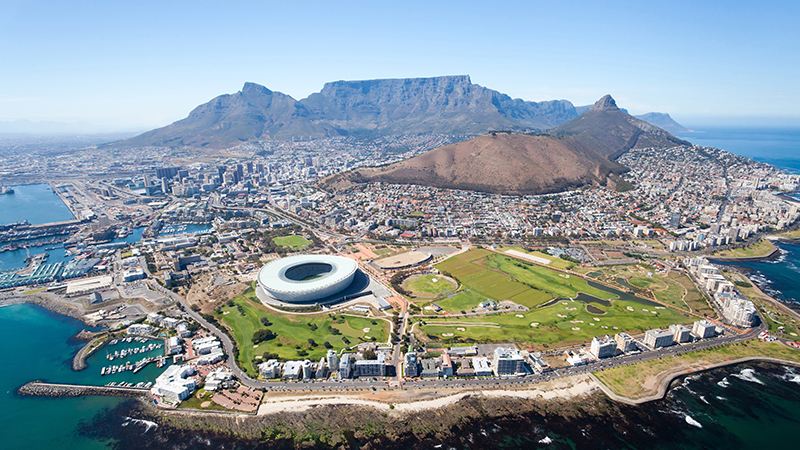 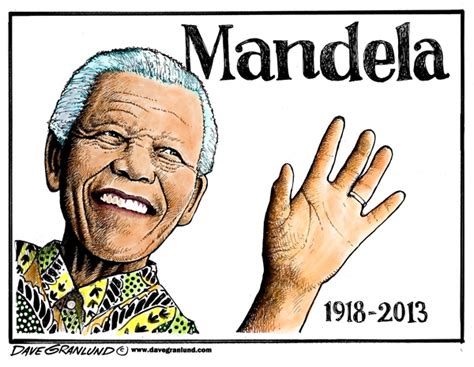 I want to see him walking down the street of South Africa
Tomorrow
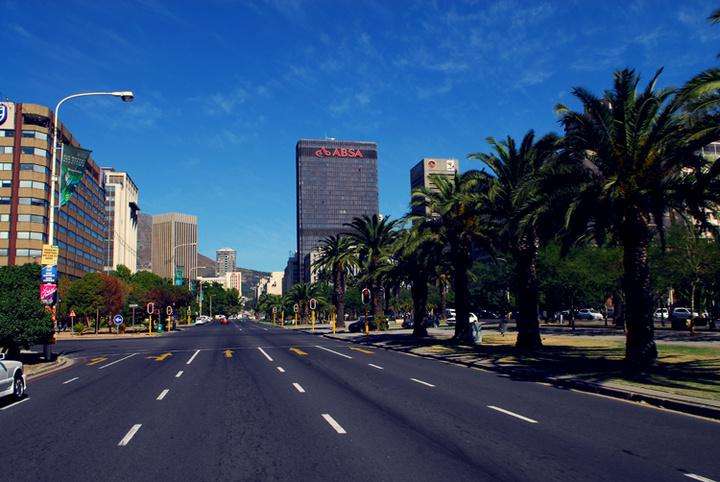 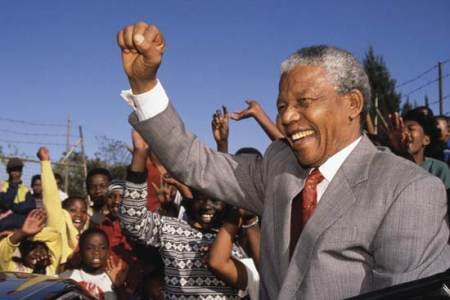 Bring back Nelson Mandela
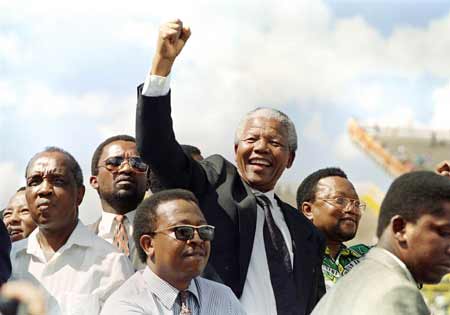 Bring him back home to
So
we
to
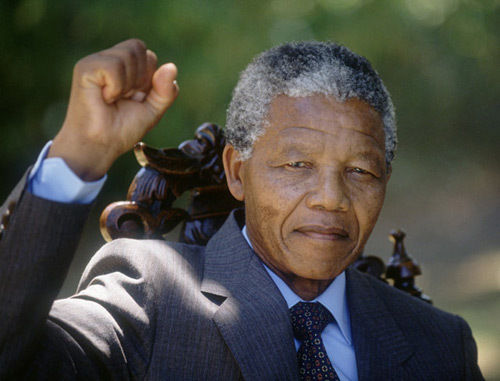 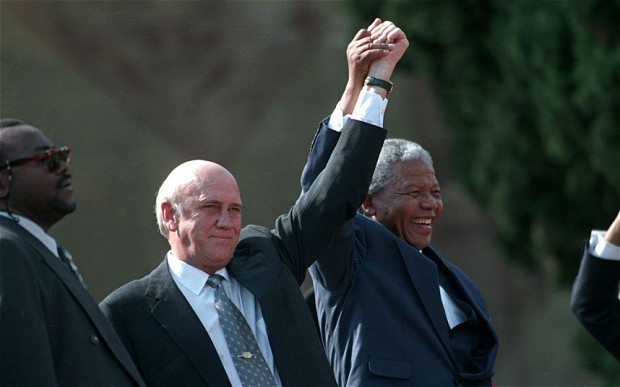 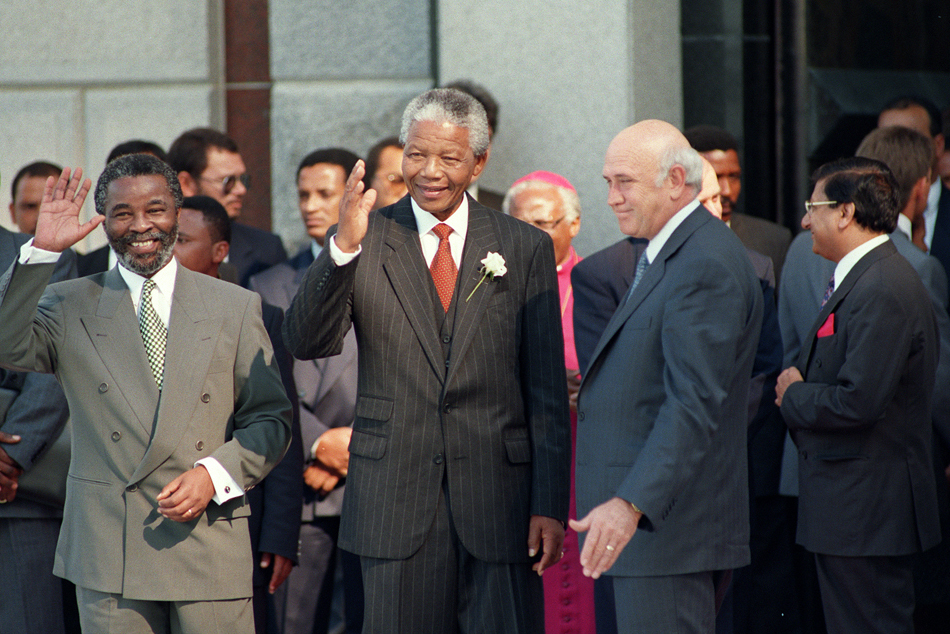 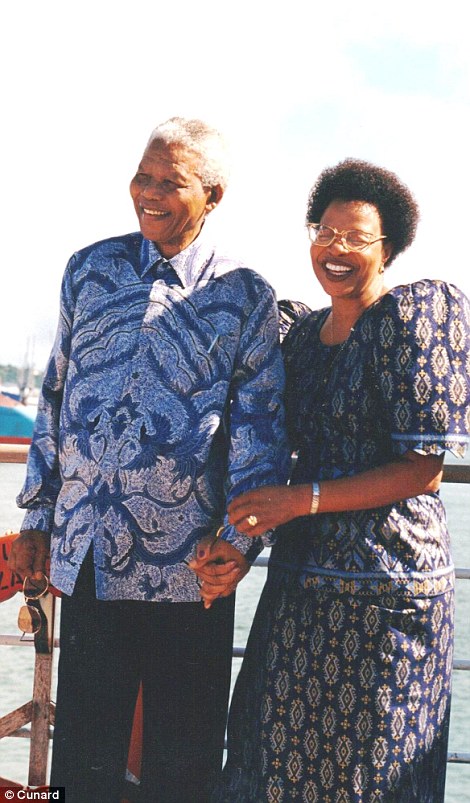 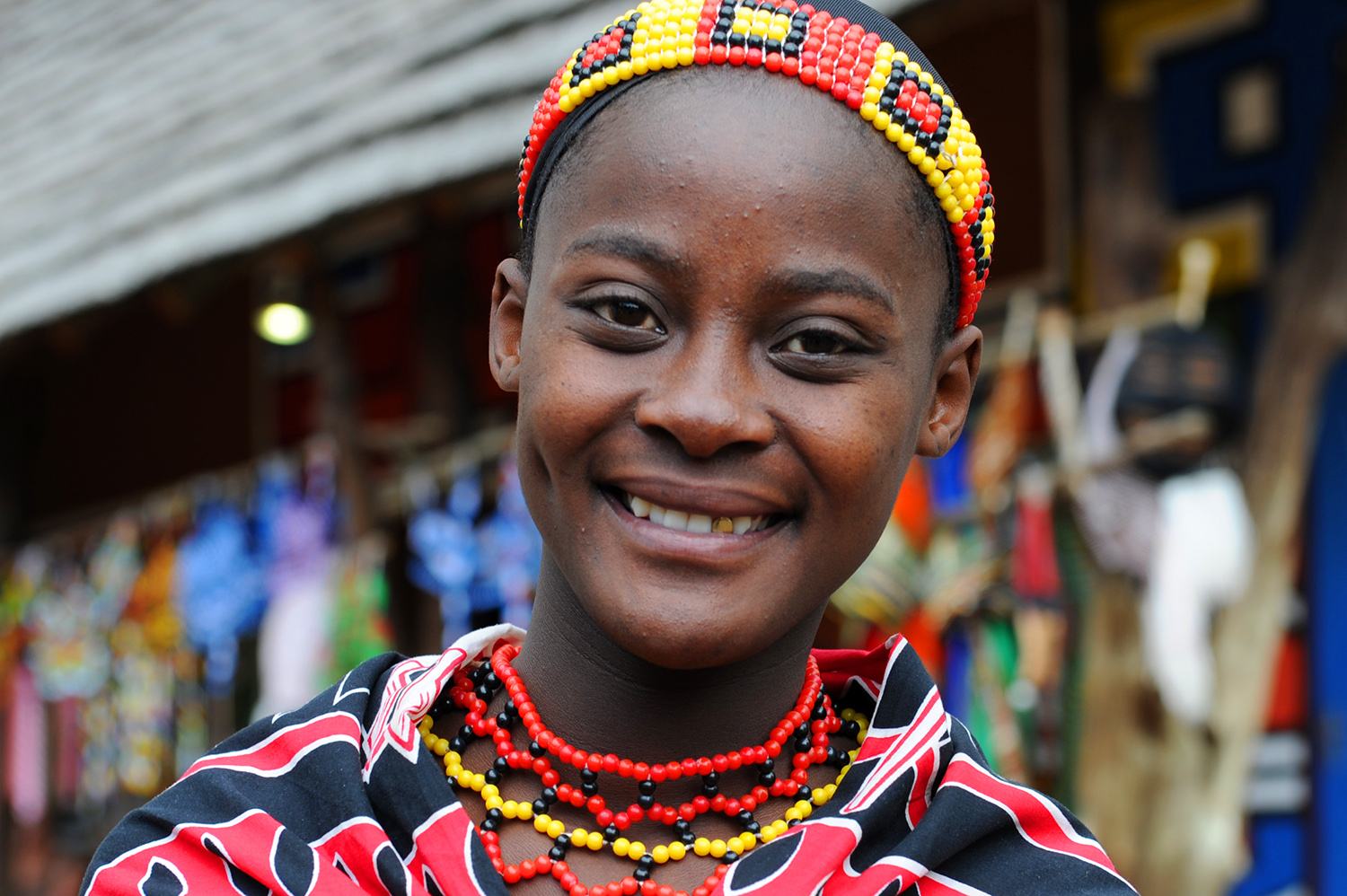 no no Nomzamo
I want to see him walking down the street of South Africa
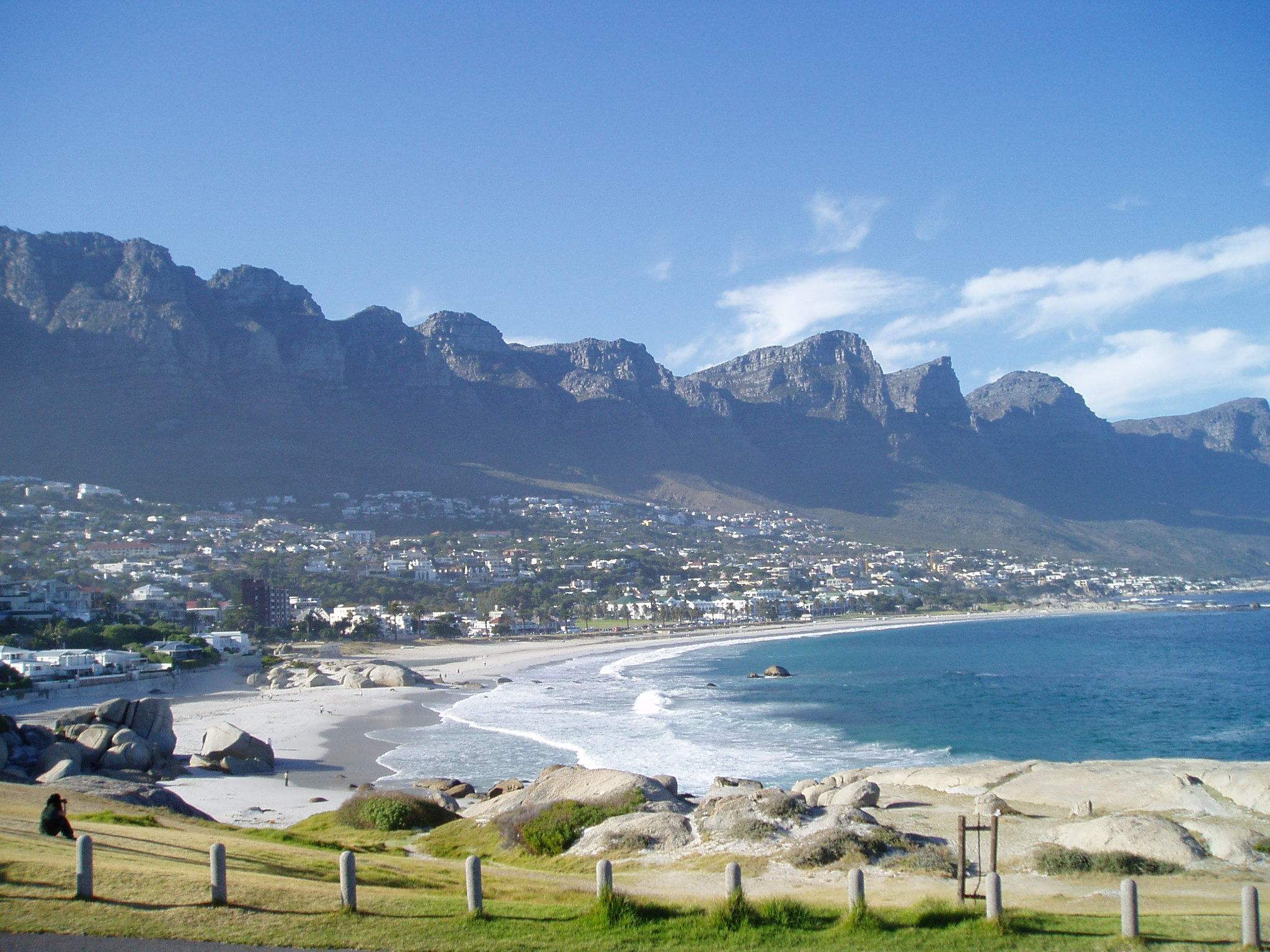 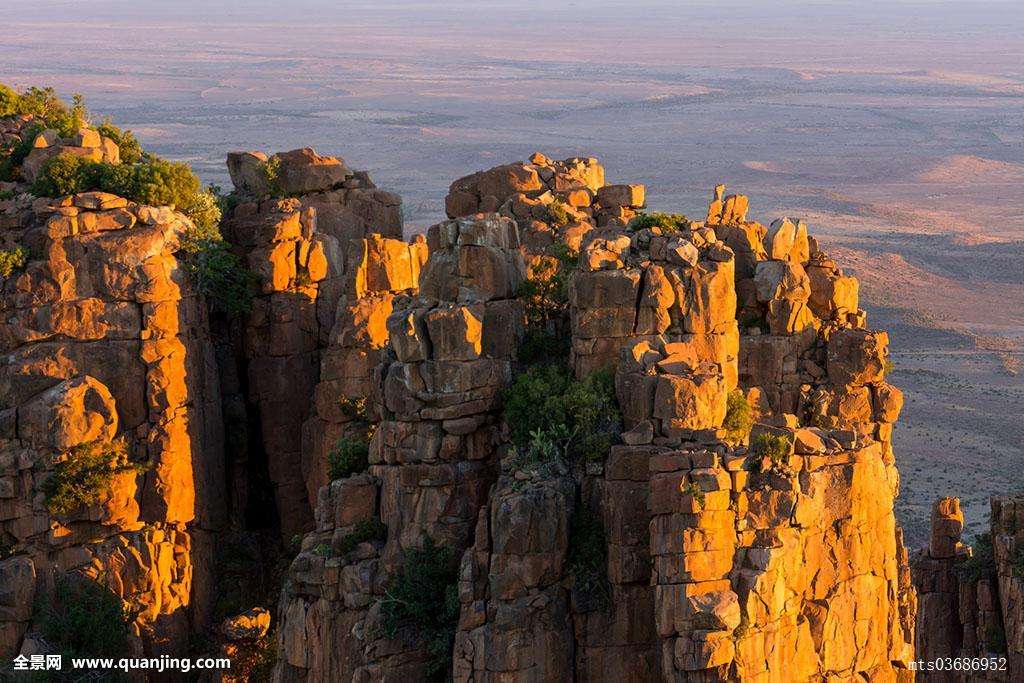 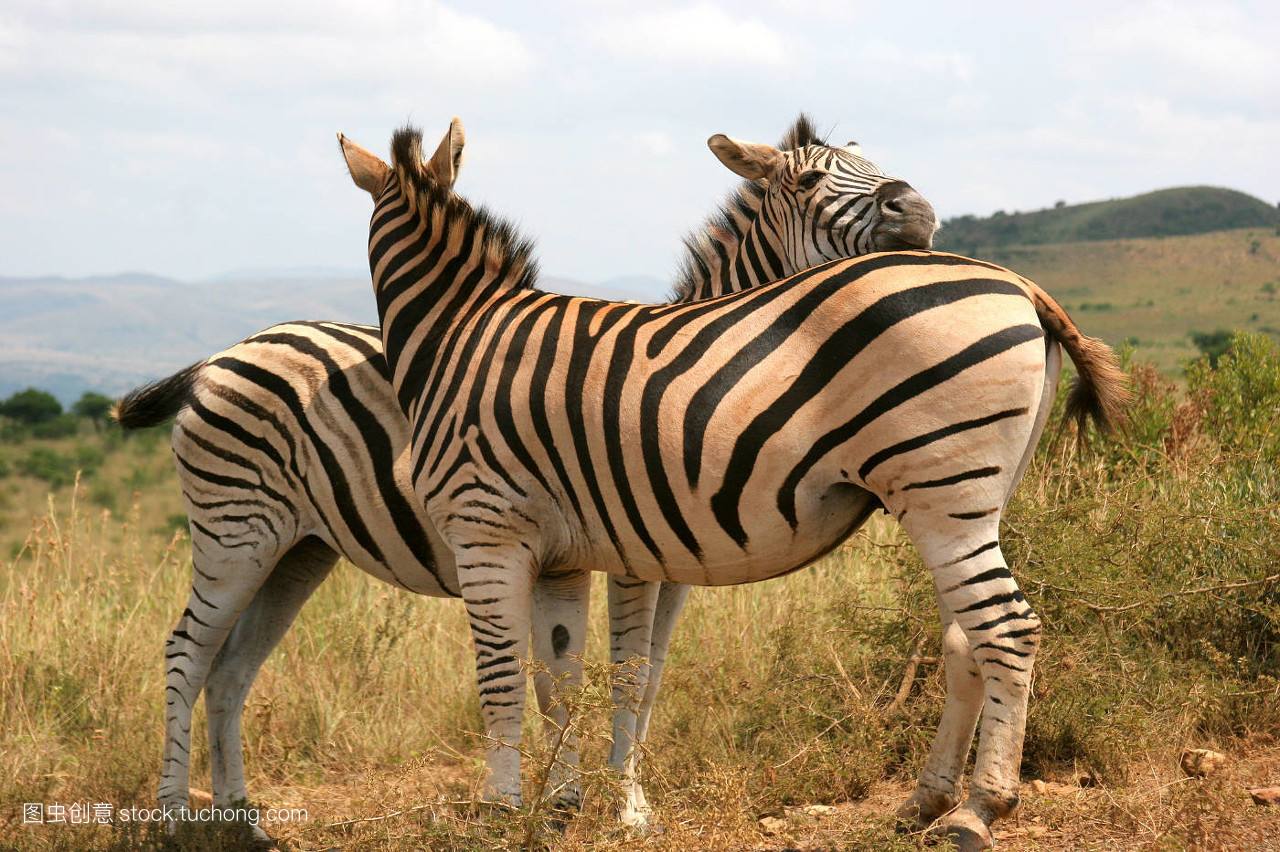 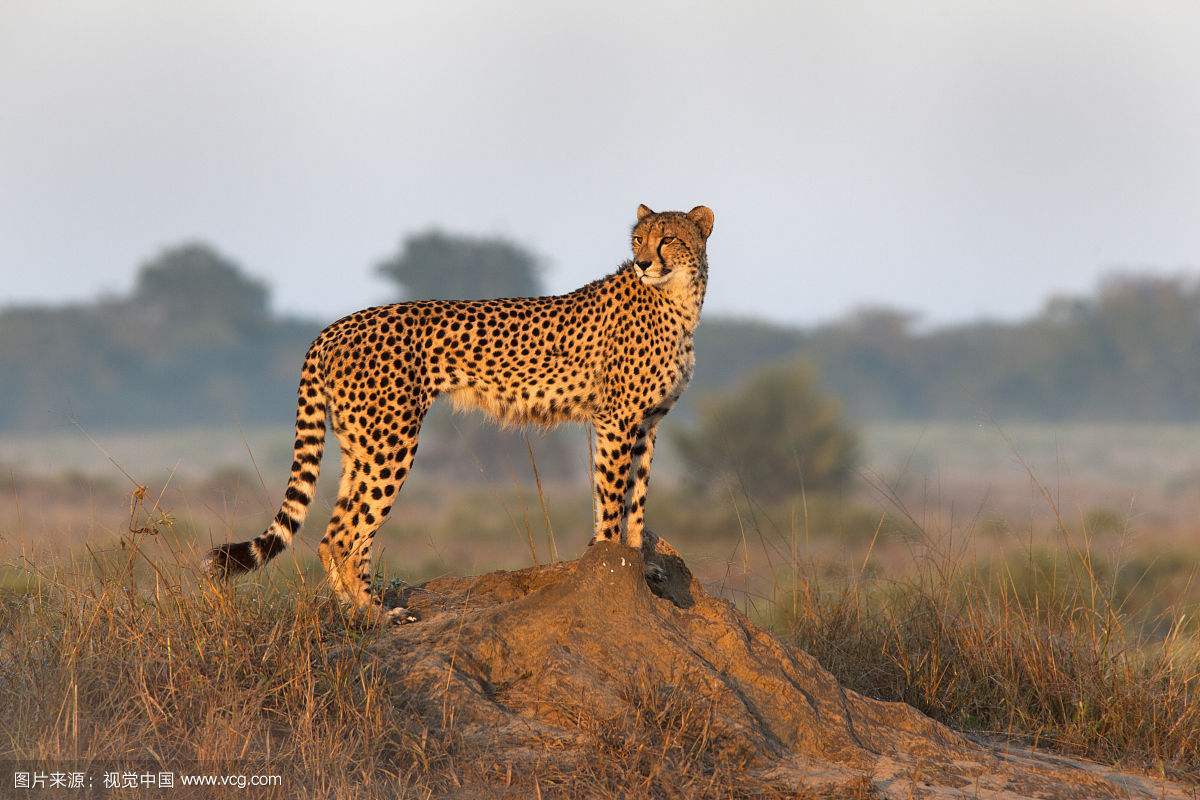 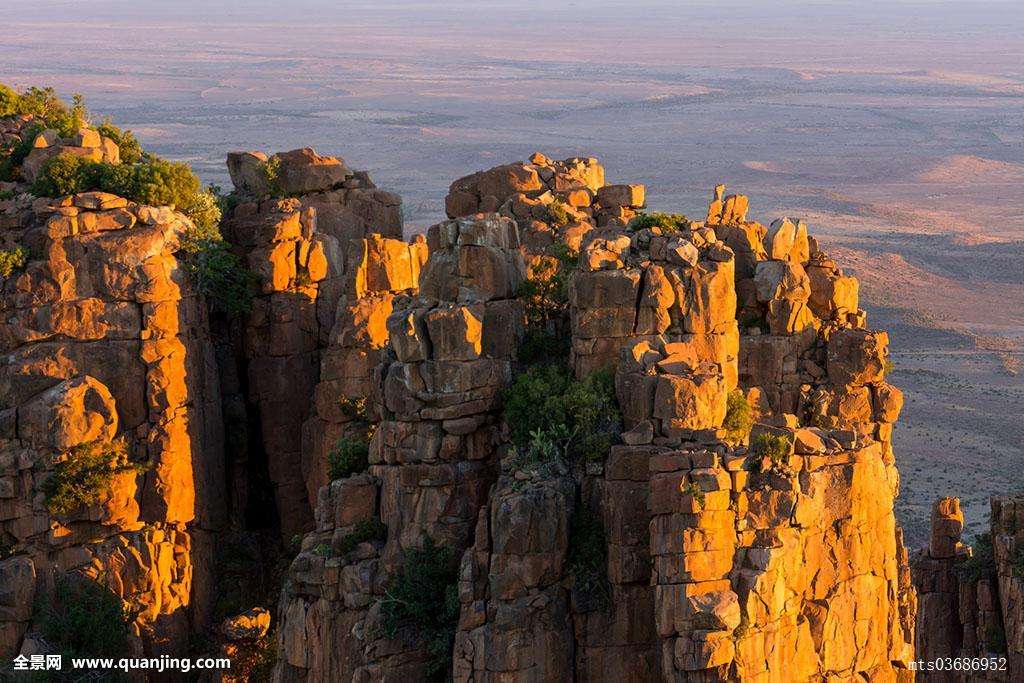 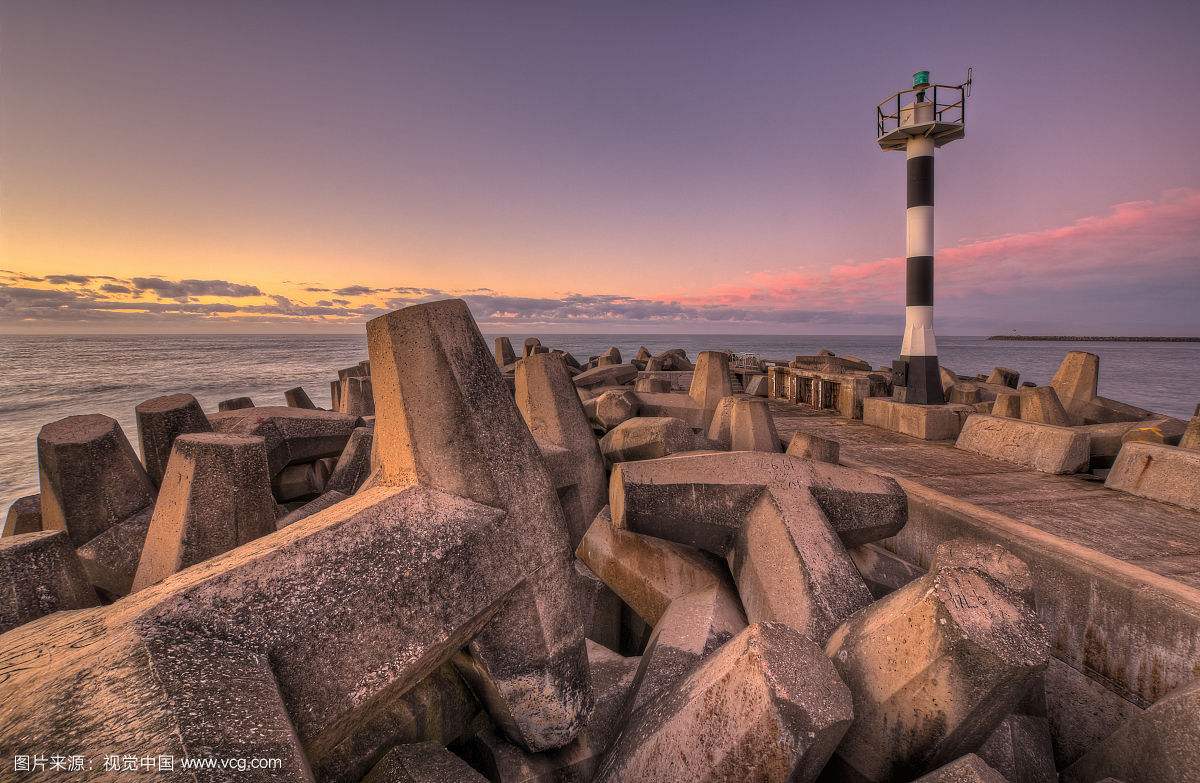 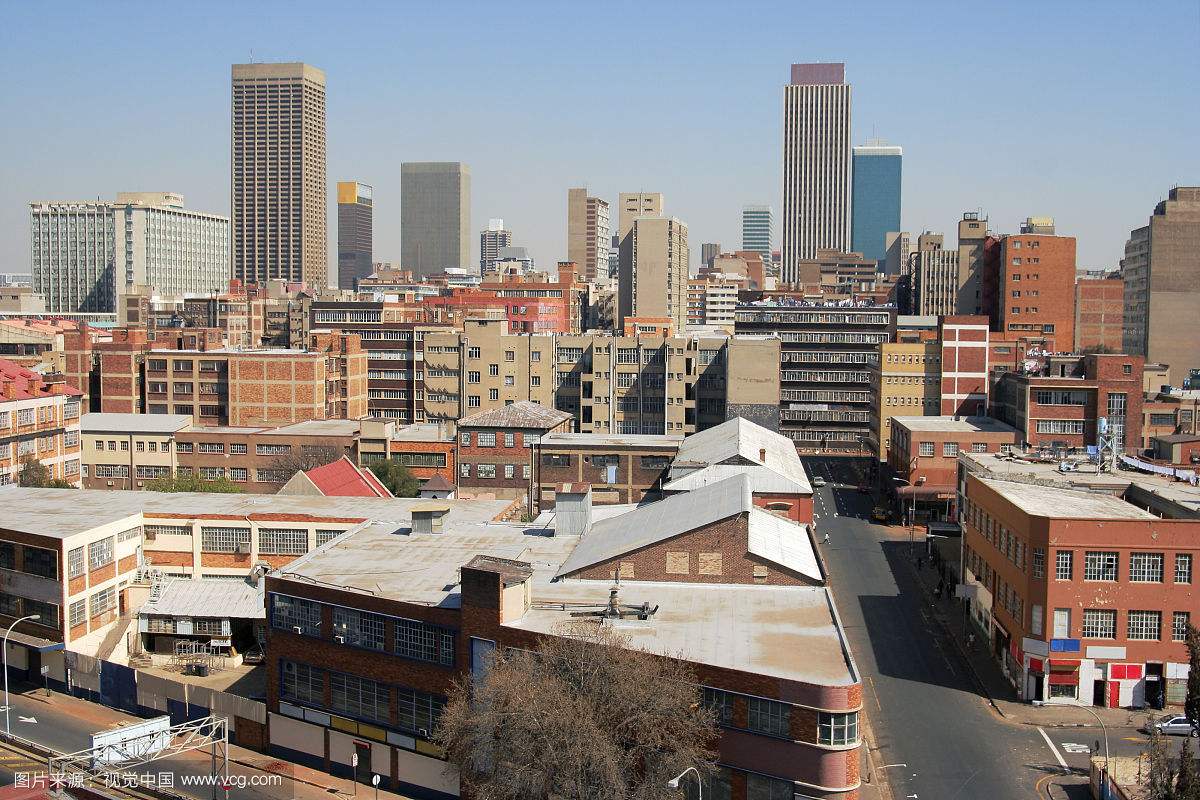 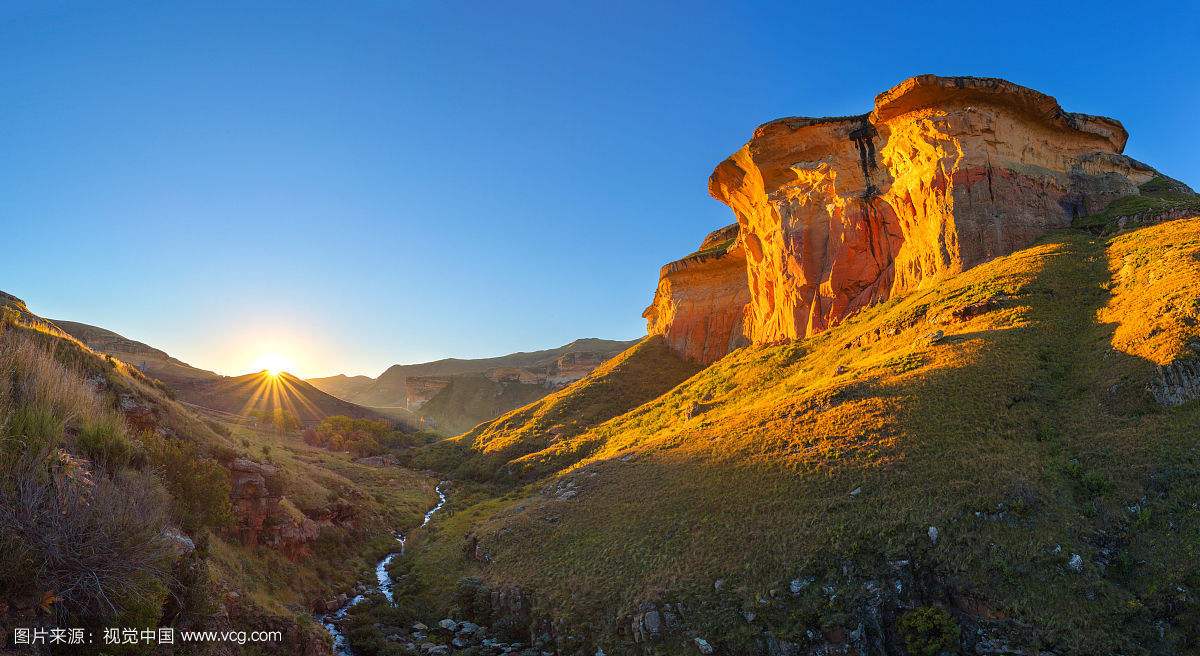 Bring back Nelson Mandela
I want to see him walking down the street of South Africa
I want to see him walking down the street of South Africa
Bring back Nelson Mandela
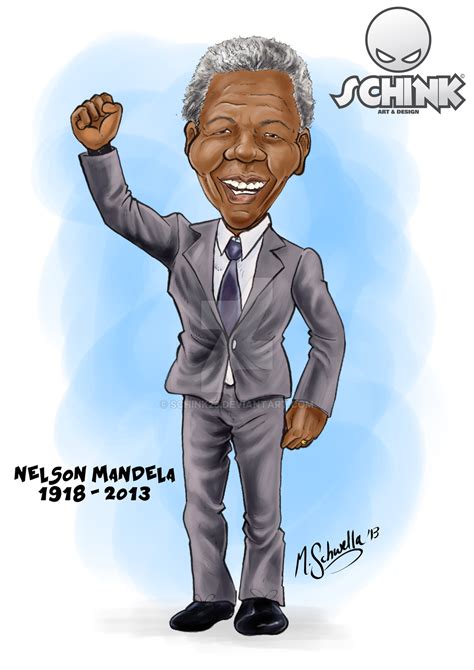 Bring him Back home to
Bring him Back home to
Soweto
Soweto
-no no Nomzamo
-Tomorrow
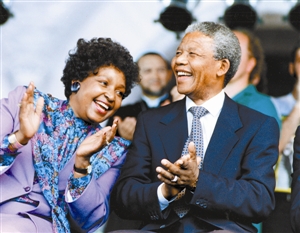 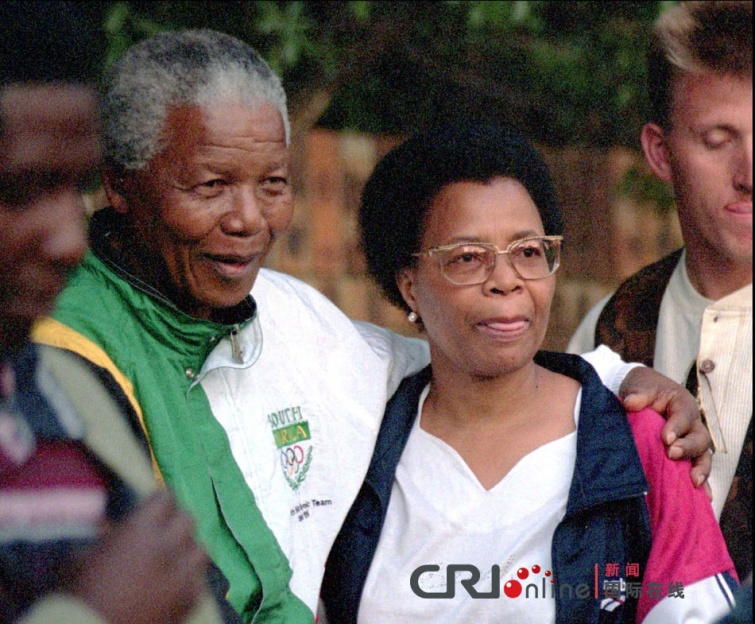 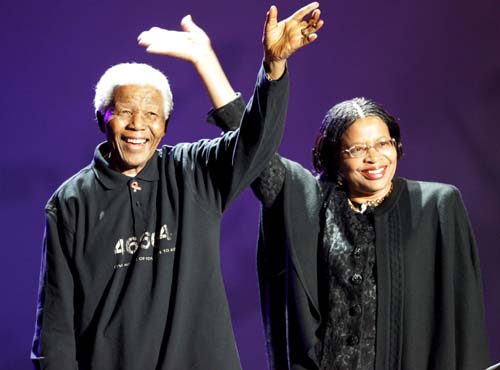 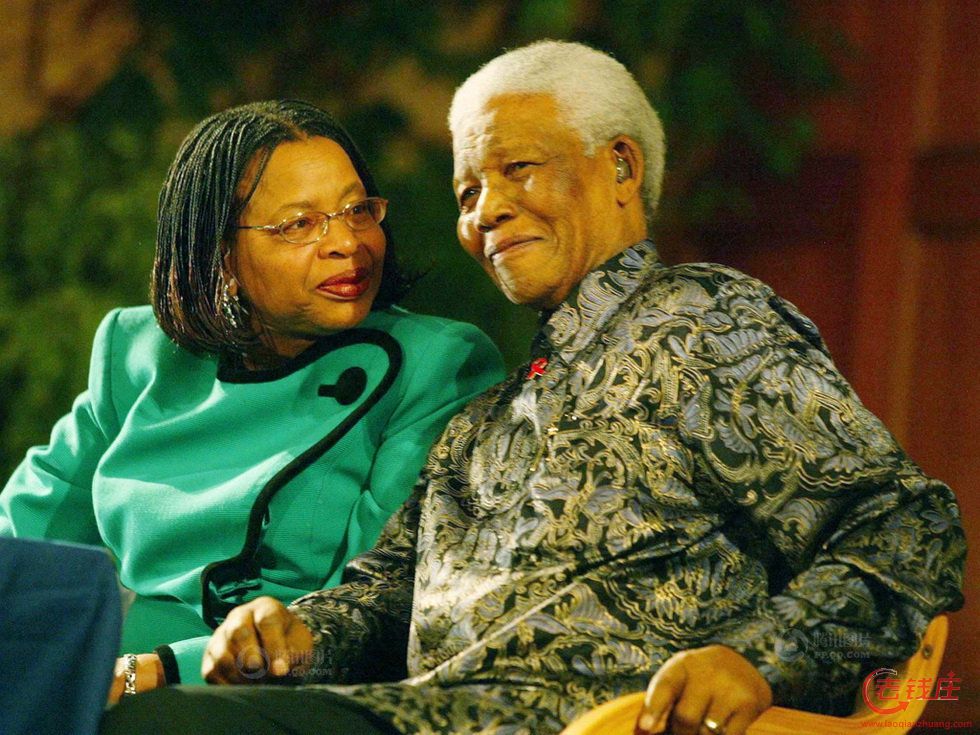 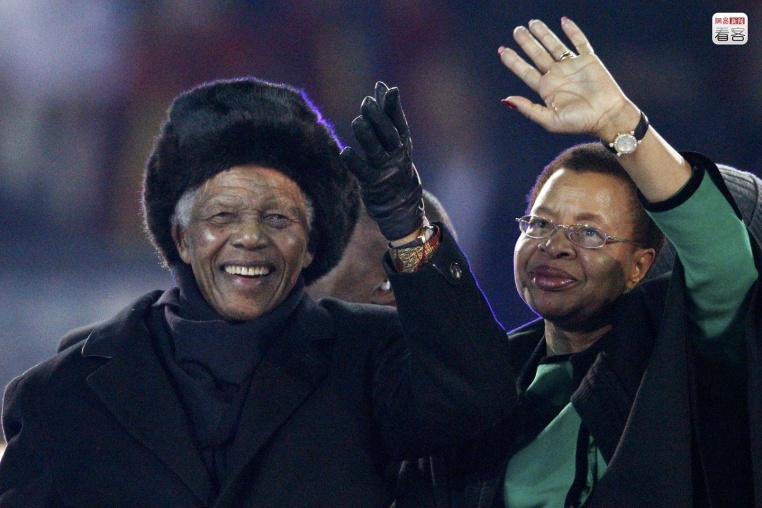 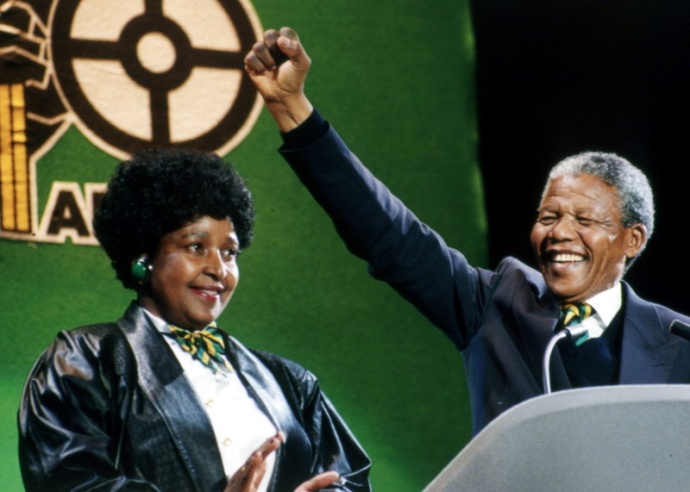 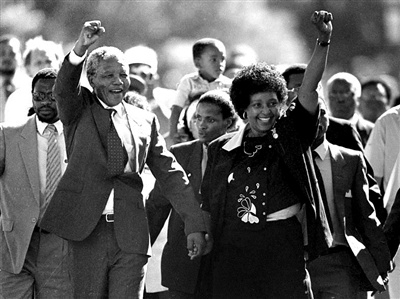 I want to see him walking down the street of South Africa
Nelson Mandela
Bring him Back home to
Soweto
-Tomorrow
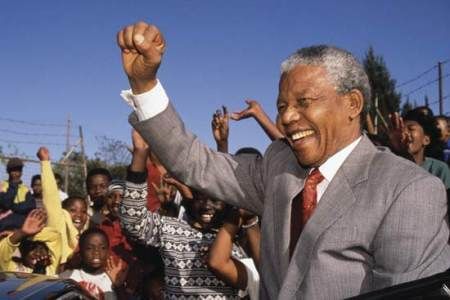 I want to see him walking down the street of South Africa
Bring back Nelson Mandela
Bring him Back home to
-Soweto
- no no Nomzamo
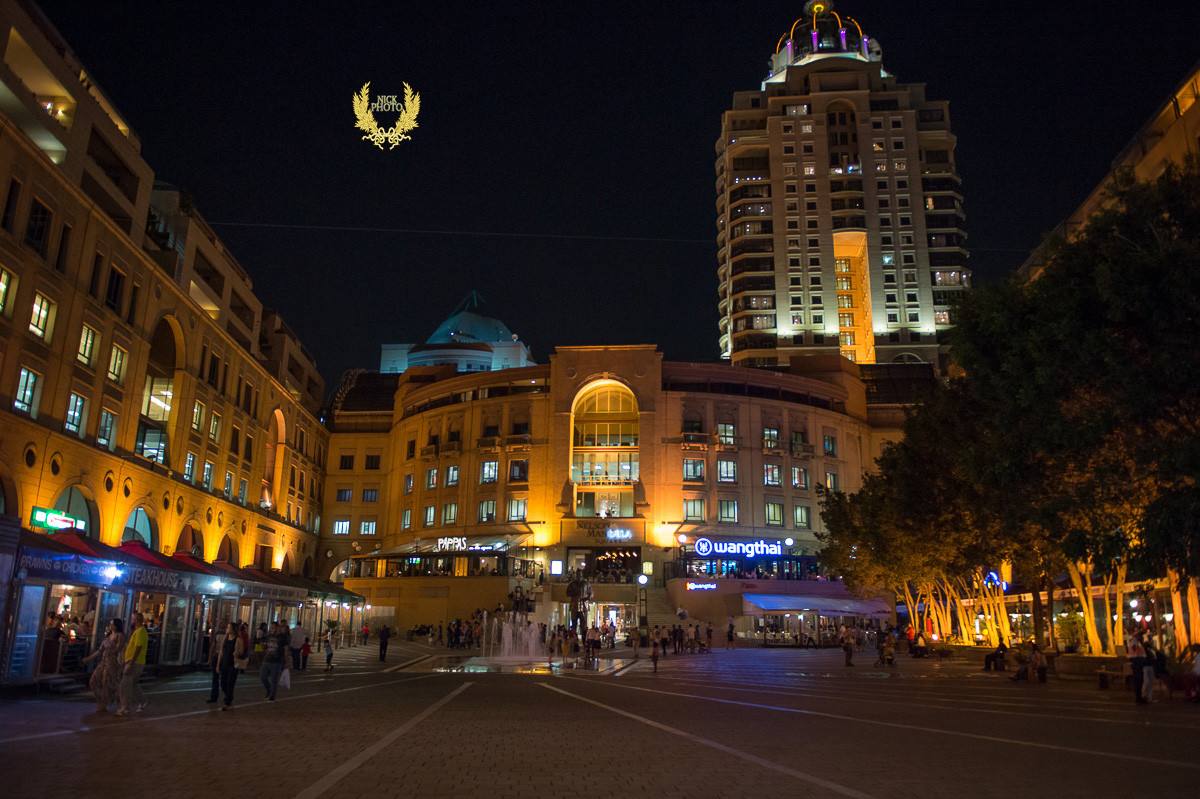 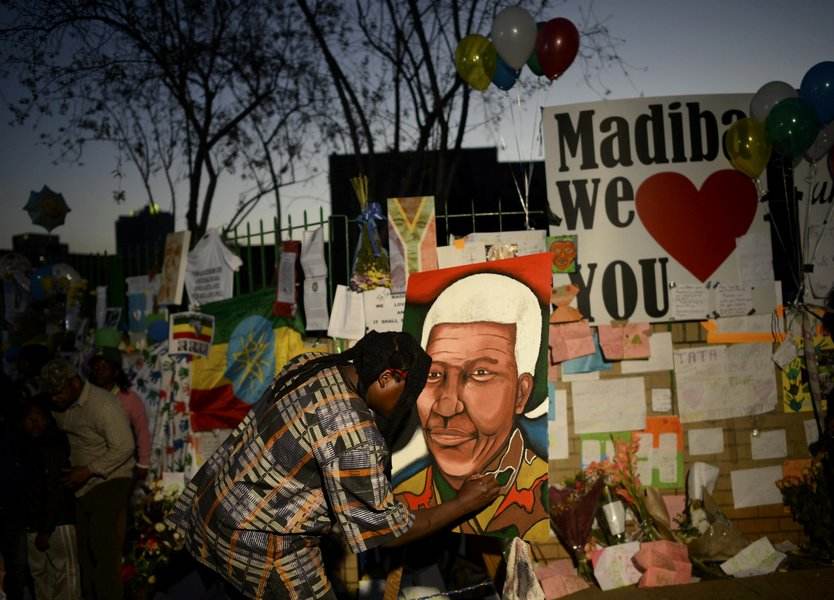 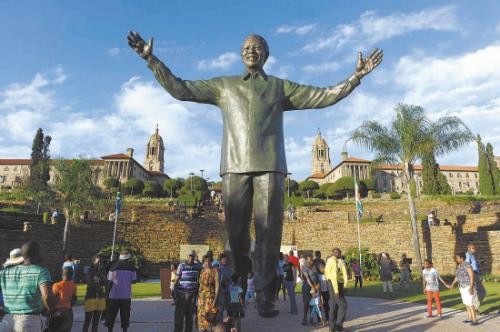 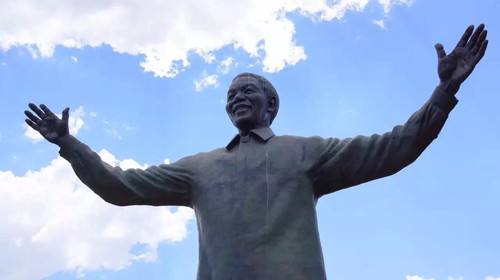 -The End